Проект и ОЛК  как методы обучения географии в старших классах.
Работа с текстами учебника как основа формирования информационной компетентности.
Кто не читает, тот мало знает. 
Кто перестаёт читать , тот плохо
мыслит, а тот ,кто плохо говорит ,тот
плохо думает. (Древняя мудрость)
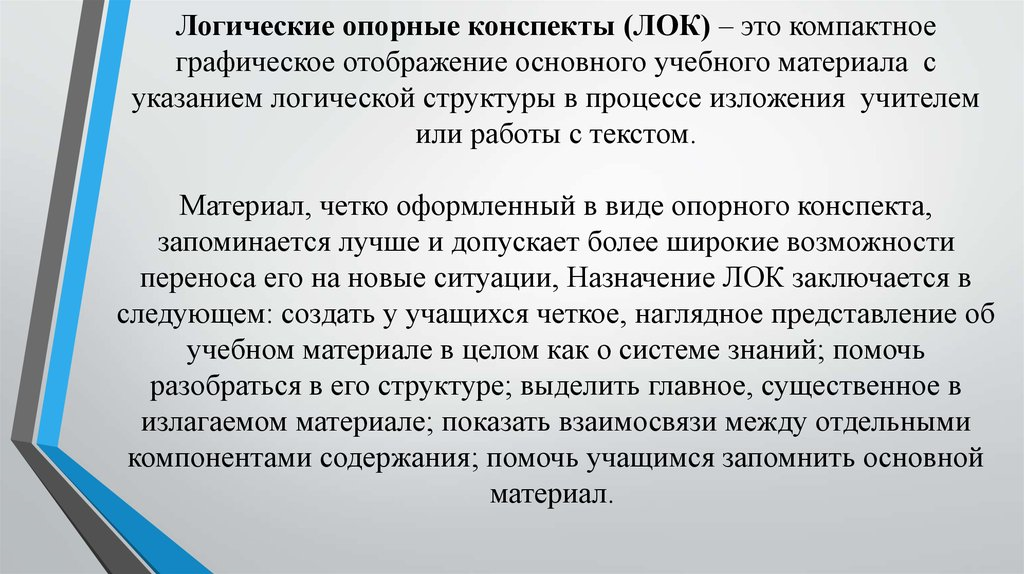 ОЛК
Составление опорно- логических конспектов
(может быть групповая работа ,работа в парах)
  
       Роль учителя :Объяснение приёма составления ОЛК. помощь учащимся в постановке цели и определении задач.
        Работа с учебным материалом: выделение главной мысли. Постановка цели и задач.
        Практическая значимость составления логических опорных конспектов состоит в том , что такая структура построения урока позволяет мне отбирать и преобразовывать учебный материал в соответствии с поставленными целями и задачами, а также уровнем знаний учащихся. 
 
 
       Пример  « Почвы»  (8 класс)
       Использование ОЛК формирует у учащихся навыки самостоятельной работы- умение   свёртывать и развёртывать географическую информацию .Всё это позволяет более качественно усвоить материал.
        Контуры материков, островов, субъектов, стран-это шаблон ОЛК. !!!!
        Увлекательно и результативно!
        Метод наиболее результативен в 8-11 классах.
ОЛК Хозяйство Северного Кавказа»
ОЛК «Почвы»
Проект –это решение проблемы. Основная цель применения метода проектов на уроках географии - самостоятельное постижение школьниками жизненно важных географических проблем и нахождение путей решения этих проблем.
Групповой проект1.Позволяет повысить мотивацию к обучению.2.Улучшает сотрудничество учителя и ученика, между учениками.3. Привлекается большой объем информации, возможность выбора.
Подготовка материала по теме « Африка»
Подготовка материала по теме « Латинская Америка»
Подготовка материала по теме «Латинская Америка»
Проект « Страны и регионы»Результат работы по теме «Зарубежная Азия»
Результат работы по теме « Латинская Америка»